Business Golf Club
(BGC)
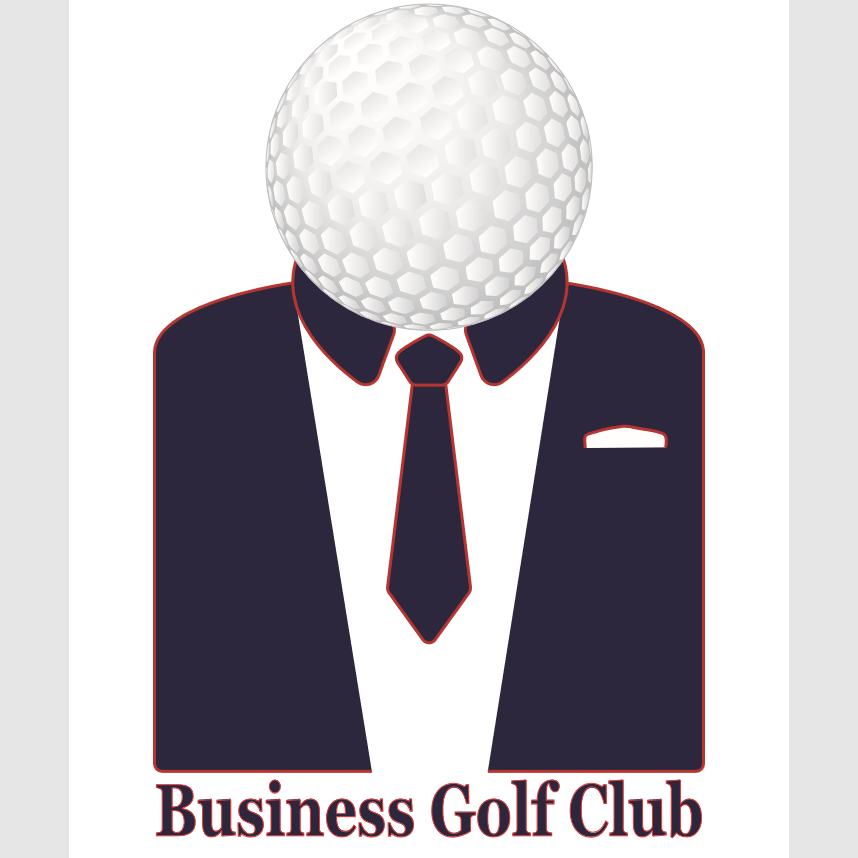 Executive Board
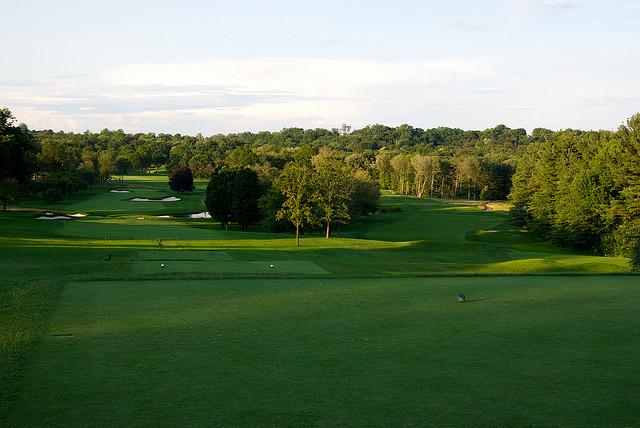 President: John Donnelly 
  
Vice President: Chris Connolly 

Treasurer: Henry Glucksman

Secretary: Max Berman
Communications Chair: 
   Ben Brod
Advisor: Bill Ryan
Our Objectives:
Learn how to leverage golf and business
Holistic approach in all areas of studies
Connect Like-Minded Students
Improve informal/formal  communication skills
Benefits of Membership
Access to local golf courses for discounted prices $$
Eligible for golf outings with business professionals
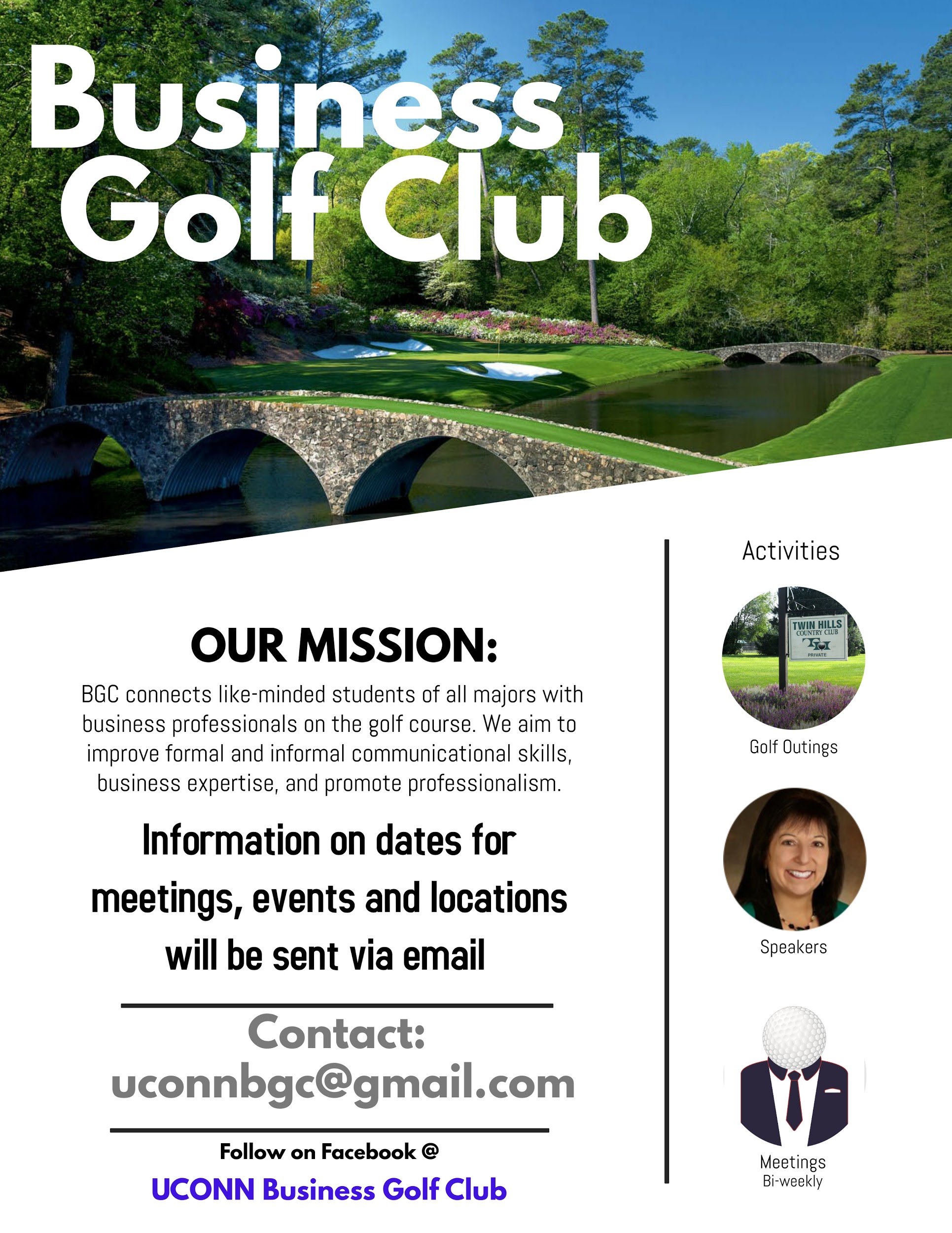 Access to presentations given by our speakers
Our connections are your connections
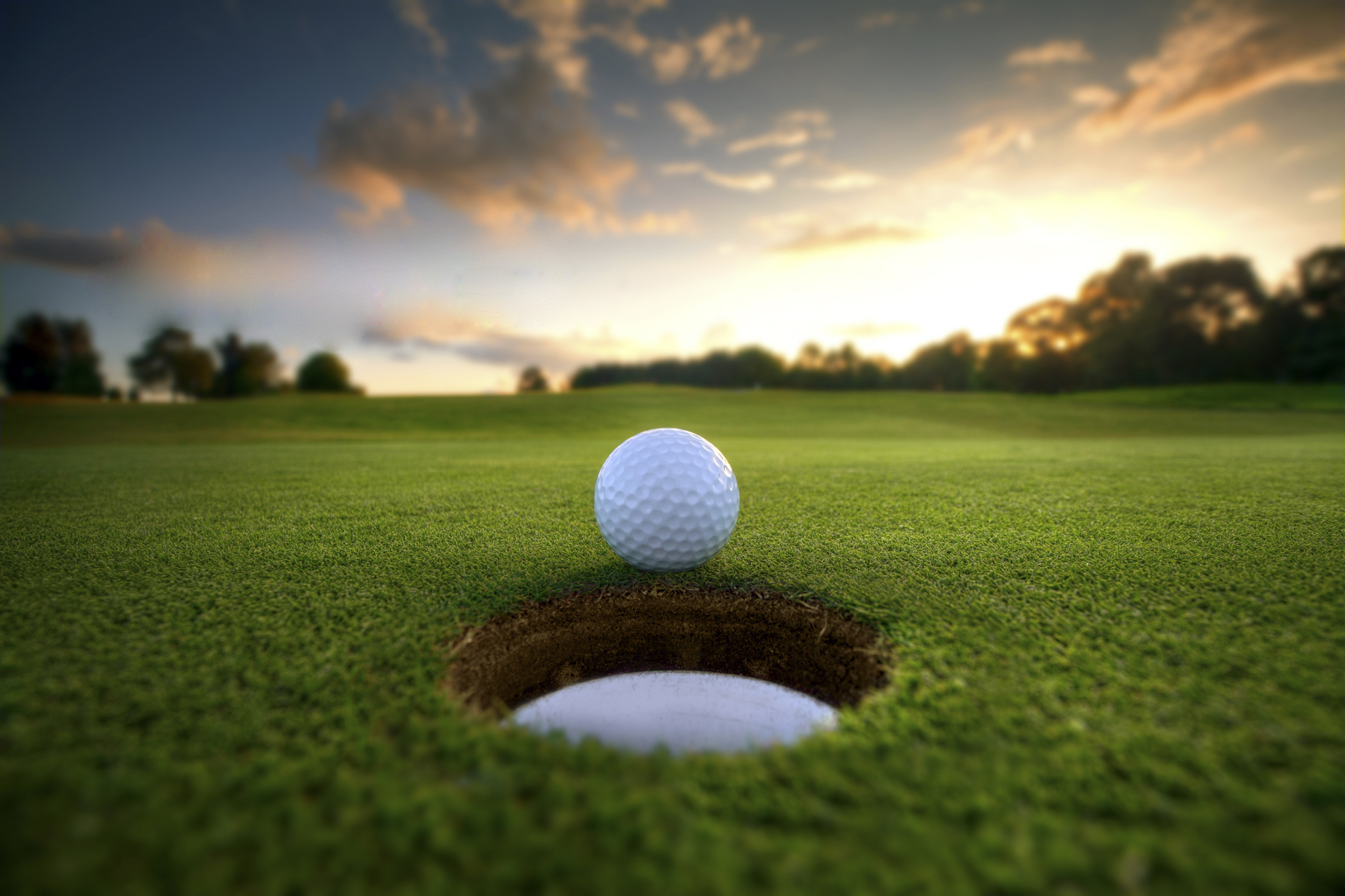 Warmer Months:
Golf Weather
2-3 Practice Rounds
          Local courses-pending cheapest pricing 


1 Golf Outing w/ Business Professionals 

1-2 Driving range sessions
Tips for Doing Business on the Golf Course
The Art of the Deal: Business Golf Tips
Colder month activities
Speakers/Workshops
Presenters include:
 Pepsico VP of consumer strategies and insights

Cryptocurrency consultants 

Northeastern University graduate program
 
Insurance associates
Treasury group representatives

Gain knowledge in all areas of study
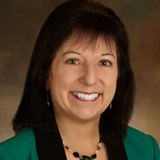 Incentives to Come to Meetings
First come first serve for Golf Outings when limited spots are available

Opportunities for Executive Leadership positions

Opportunity to network with guest speakers
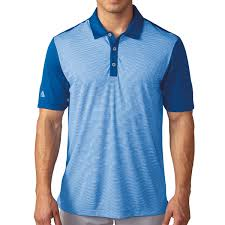 FUNDRAISING
Dues only for those interested in attending outings
Student Government Funding- next semester 
Apparel Sales: w/ “Business Golf Head” as Logo
Alumni Outing w/ Sponsor and Networking Lunch